SOPHROLOGIE
ETIOMEDECINE
HYPNOSE
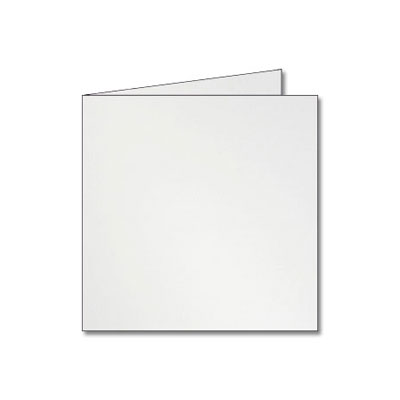 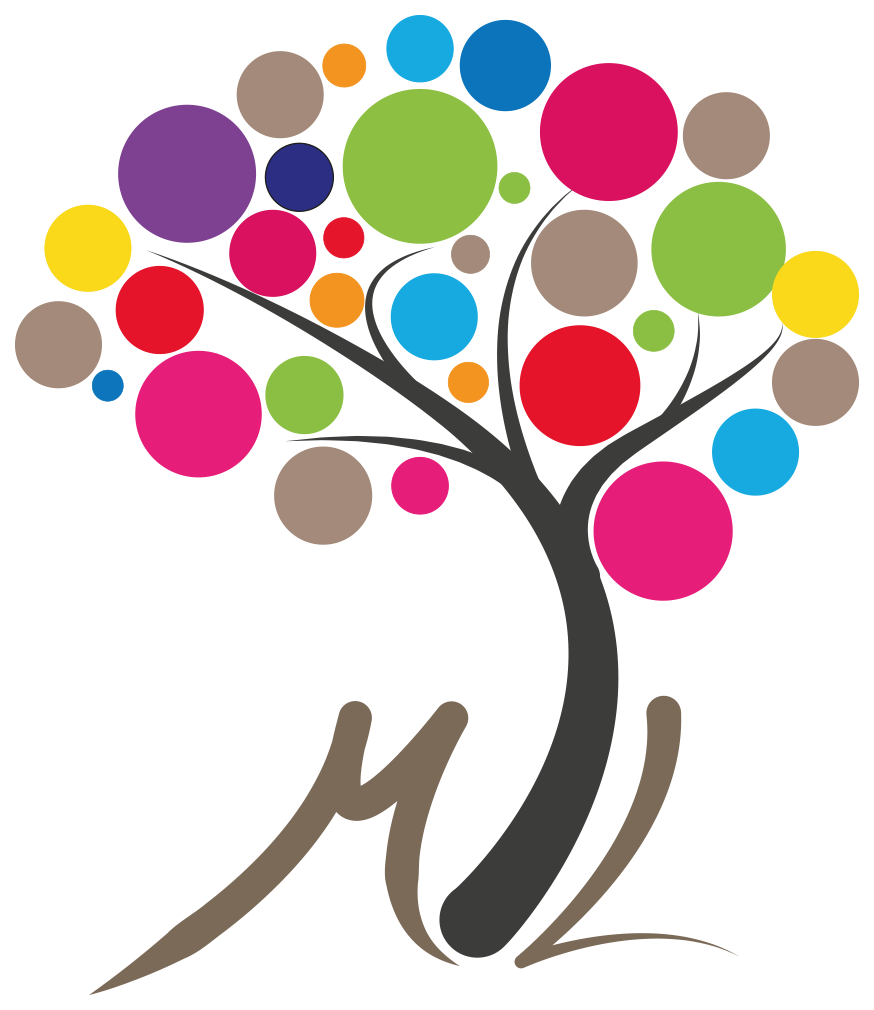 BON CADEAU
Pour :                                                                          
    
                                                                                    De la part : 


A utiliser jusqu’à Septembre 2020
Marlène LECLERC
7 place des Comédiens 
17180 PERIGNY
06 72 23 93 22
marleneleclerc17@gmail.com
https://sophrologuelarochelle.fr/